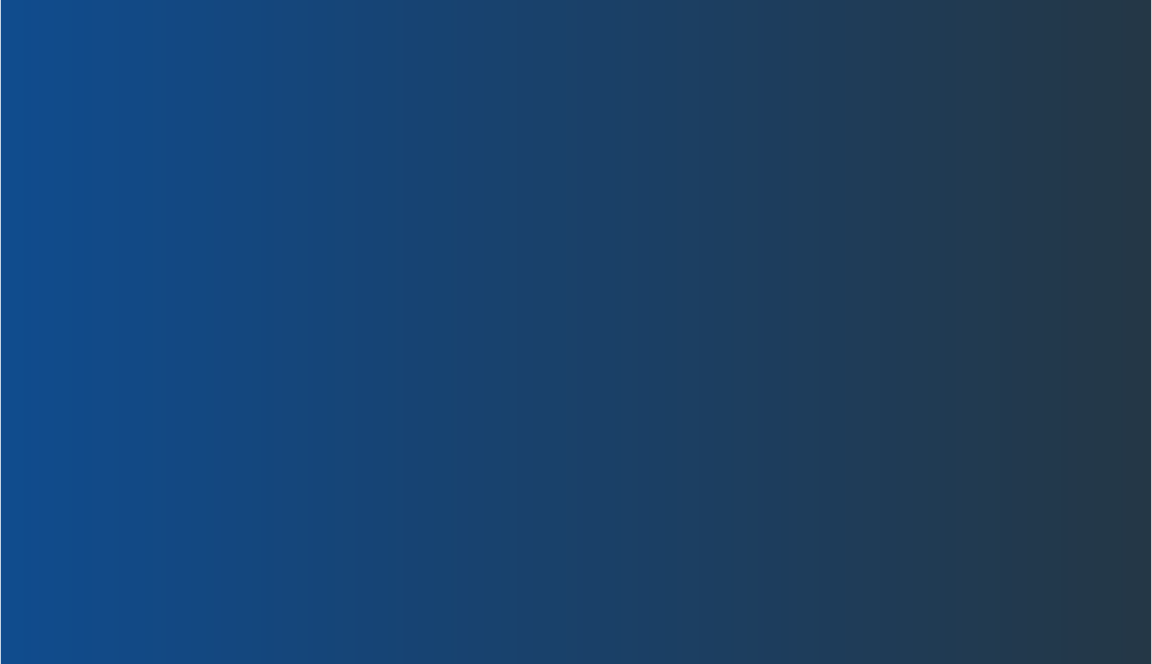 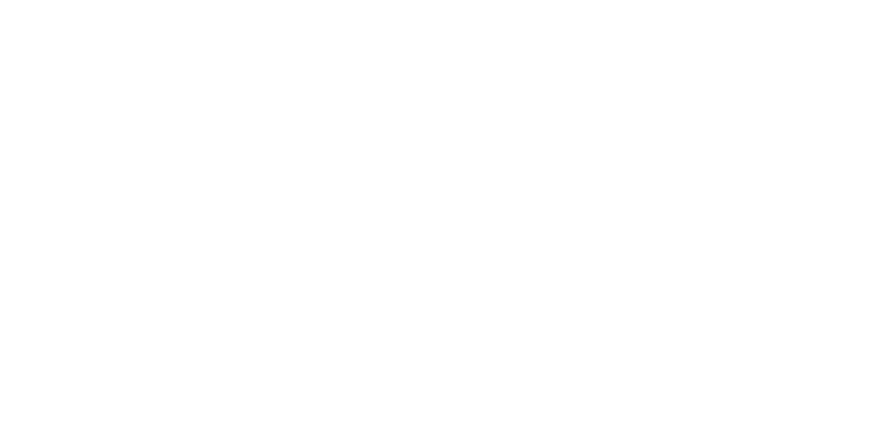 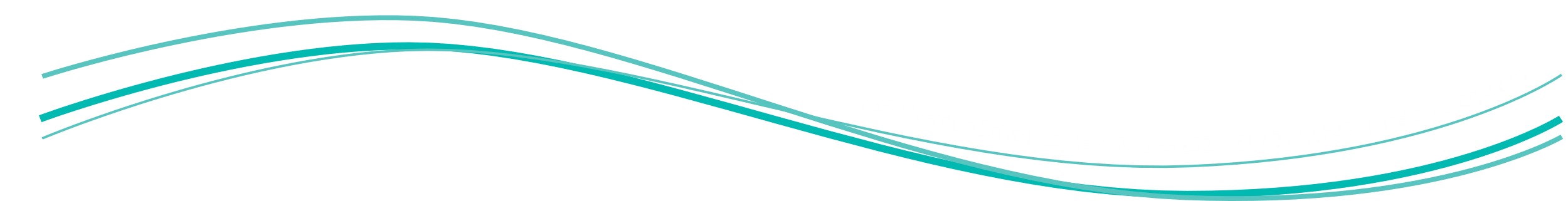 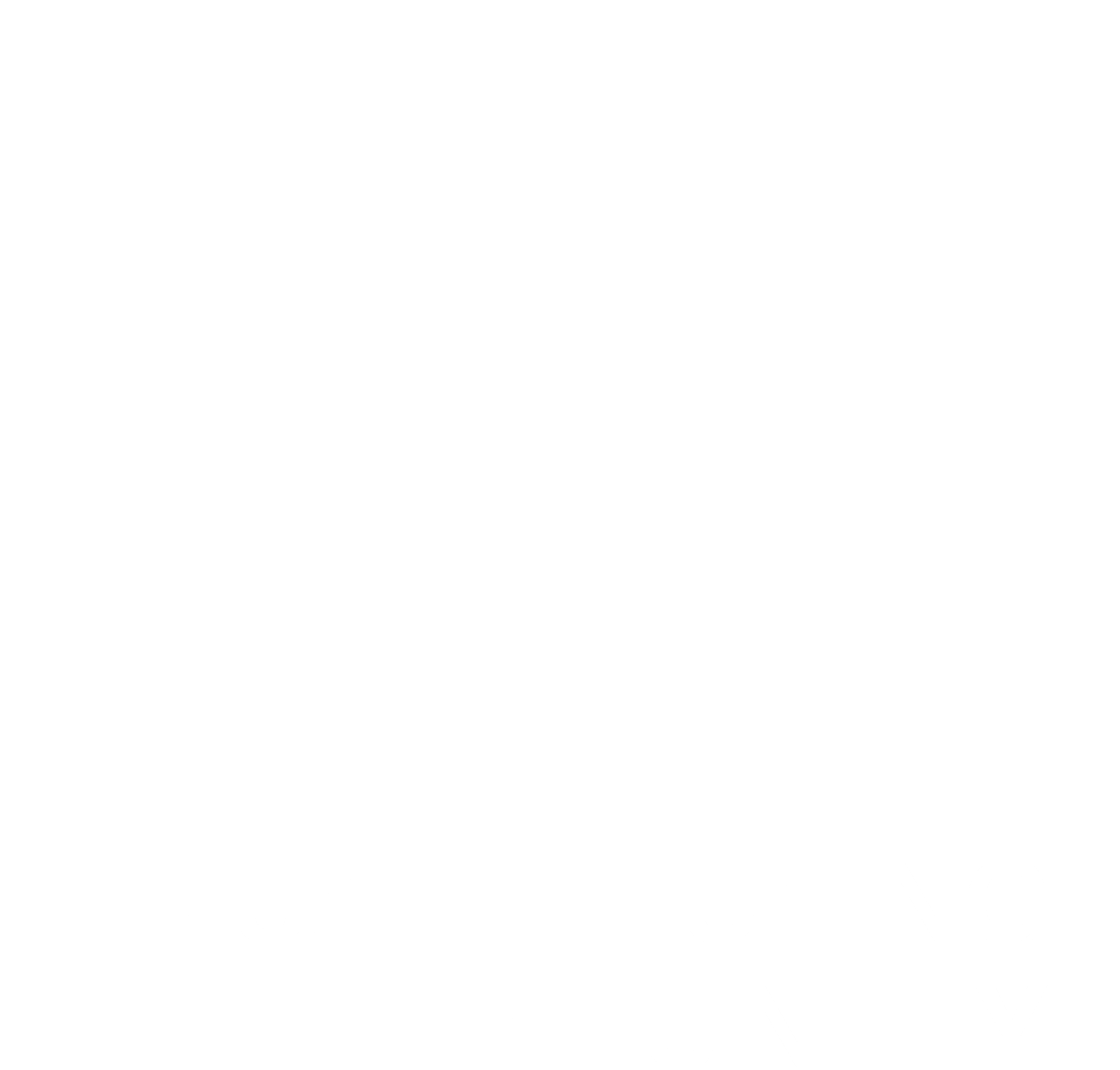 Housing Services for Property managers
Objectives
MHC’s mission: is to enhance Mississippi's long-term economic viability by financing safe, decent, affordable housing and helping working families build wealth.
Including ending and preventing the experience of homelessness. 

This session will provide an overview of services available to the community that may be used to end or prevent the experience of homelessness through eviction prevention, and housing assistance.
Homelessness Assistance
ESG
CHOICE
HOPWA
HOME ARP
Other (non MHC rental assistance programs)
CoC
SSVF
Resources for those who are homeless or At Risk of becoming homeless: ESG
What is ESG
EMERGENCY SOLUTIONS GRANTS PROGRAM 
The Homeless Emergency Assistance and Rapid Transition to Housing (HEARTH) Act of 2009 amended to the McKinney-Vento Homeless Assistance Act, revised the Emergency Shelter Grants Program and renamed it to the Emergency Solutions Grants (ESG) program. 

The ESG Interim Rule took effect on January 4, 2012. The change in the program name reflects the change in focus from addressing the needs of homeless people in emergency or transitional shelters to assisting people to quickly regain stability in permanent housing after experiencing a housing crisis and/or homelessness.
EMERGENCY SOLUTIONS GRANTS PROGRAM
This program provides funding to:
Engage homeless individuals and families living on the street;
Improve the number and quality of emergency shelters for homeless individuals and families;
Help operate these shelters;
Provide essential services to shelter residents;
Rapidly re-house homeless individuals and families; and
Prevent families and individuals from becoming homeless.

ESG funds may be used for these five program components: street outreach, emergency shelter, homelessness prevention, rapid re-housing assistance, Homeless Management Information System (HMIS), as well as up to 7.5% of a recipient’s allocation can be used for administrative activities.
ESG Eligible Applicant
Homeless
At Risk
Homeless Category 1: Literally Homeless
Individual or family who lacks a fixed, regular, and adequate nighttime residence, meaning:
Has a primary nighttime residence that is a public or private place not meant for human habitation; or
Is living in a publicly or privately operated shelter designated to provide temporary living arrangements (including congregate shelters, transitional housing, and hotels and motels paid for by charitable organizations or by federal, state and local government programs); or
Is exiting an institution where (s)he has resided for 90 days or less and who resided in an emergency shelter or place not meant for human habitation immediately before entering that institution.
Homeless Category 2- Imminent Risk of Homelessness
An individual or family who will imminently lose their primary nighttime residence, provided that:
Residence will be lost within 14 days of the date of application for homeless assistance; 
No subsequent residence has been identified; and 
The individual or family lacks the resources or support networks needed to obtain other permanent housing.
Homeless Category 4: Fleeing/Attempting to Flee Domestic Violence
Any individual or family who:
Is fleeing, or is attempting to flee, domestic violence;
Has no other residence; and
Lacks the resources or support networks to obtain other permanent housing
At Risk of Homelessness Definition
An individual or family who:

Has an annual income at or below 30 percent AMI 

Does not have sufficient resources or support networks, (e.g., family, friends, faith-based or other social networks), immediately available to prevent them from moving to an emergency shelter or another place described in paragraph (1) of the “homeless” definition in this section; and
At Risk of Homelessness Category 1
Meets one of the following conditions:
Has moved because of economic reasons two or more times during the 60 days
Is living in the home of another because of economic hardship;
Has been notified in writing that their right to occupy their current housing or living situation will be terminated within 21 days after the date of application for assistance;
Lives in a hotel or motel and the cost of the hotel or motel stay is not paid by charitable organizations or by Federal, State, or local government programs for low-income individuals;
Lives in a single-room occupancy or efficiency apartment unit in which there reside more than two persons or lives in a larger housing unit in which there reside more than 1.5 persons reside per room, as defined by the U.S. Census Bureau;
Is exiting a publicly funded institution, or system of care
Eligible ESG Program Activities
Street Outreach
Emergency Shelter
Homelessness Prevention
Rapid Re-Housing
Homelessness Prevention
The costs of homelessness prevention are only eligible to the extent that the assistance is necessary to help the program participant regain stability in their current housing or move into other permanent housing and achieve stability in that housing.
    Eligible costs include:
Rental Assistance: rental assistance and rental arrears (6 months cap)
Financial assistance (up to 24 months): rental application fees, security and utility deposits, utility payments, last month's rent, moving costs
Services: housing search and placement, housing stability case management, landlord-tenant mediation, tenant legal services, credit repair
See 24 CFR 576.103.
Rapid Rehousing
Housing relocation and stabilization services and/or short-and/or medium-term rental assistance as necessary to help individuals or families living in shelters or in places not meant for human habitation move as quickly as possible into permanent housing and achieve stability in that housing.
Eligible costs include:
Rental Assistance: rental assistance
Financial Assistance: rental application fees, security and utility deposits, utility payments, last month's rent, moving costs
Services: housing search and placement, housing stability case management, landlord-tenant mediation, tenant legal services, credit repair
See 24 CFR 576.104
ESG Services
Case Management
Service Plans
Case Management
Case management is a requirement to participate in the ESG program. 
Program applicants must meet with a case manager not less than once per month to assist the program participant in ensuring long-term housing stability (§ 578.37(a)(1)(ii)(F) and § 576.01(e)(1)(i)).
Housing Stability Plan
An action plan must be in place to assist with moving client towards stability and permanent housing

ESG program applicants are required to complete a Housing Stability Plan whiles receiving services, and work towards identified goals. 

Final goal is self-sustainability.
ESG Funded Agencies 2023
Domestic Violence Resources
Individuals fleeing or attempting to flee a DV situation qualifies for homeless services. 

National Domestic Violence                          Hotline 1-800-799-7233
ESG RECAP
Which ESG program component(s) can serve people at risk of homelessness?

A. Homelessness Prevention
B. Homelessness Prevention and Rapid Re-Housing
C. Street Outreach
D. Emergency Shelter
A. Homelessness Prevention

“A. Homelessness Prevention” is correct. Under the Homelessness Prevention program component, program participants who are “at risk of homelessness” under Category 2 of the Homeless definition in § 576.2 of the ESG Program Interim Rule, are eligible to receive Homelessness Prevention funded assistance.
True or False: HUD recommends targeting more ESG funding to the Rapid Re-housing component than to the Homelessness Prevention component.

A. True
B. False
A. True

“True” is correct. Best practices and research demonstrate that RRH has had a greater impact on reducing homelessness in communities, as opposed to Homelessness Prevention which is more difficult to target strategically.
Resources for MAOI properties and SMI individuals: CHOICE
CHOICE
The CHOICE Program works collaboratively with the Mississippi Department of Health, Mississippi’s Community Mental Health Centers, and Mississippi Home Cooperation to provide intensive case management and temporary rental assistance to make housing affordable throughout the state of Mississippi for individuals with serious mental illness.
Choice Eligibility
CHOICE provides rental assistance to make housing affordable for individuals with serious mental illness (SMI). Eligible applicants are individuals with an SMI diagnosis who are unstably housed because they:
 
Are being discharged from a state psychiatric hospital after a stay of more than 90 days; or a nursing home facility, or intermediate care facility for individuals with intellectual disabilities after a stay of more than 90 days;
OR
Have been discharged from a state psychiatric hospital within the last two years;
OR
Lack a fixed, regular adequate nighttime residence. (this is NOT limited to only individuals who are homeless; see CHOICE definitions for a more detailed description)
CHOICE Eligible Resources
Tenants pay 15% of income toward rent.
If a person is employed and rent is 30% or less of gross income, rent assistance is not available under CHOICE.
CHOICE pays 100% of rent if tenant has $0 income
Depending on individual need, CHOICE may also cover:
Rental application fee
Rental security deposit
Rental arrears
Utility Deposit
Utility Arrears
Resources for individuals living with HIV: HOPWA
HOPWA-Housing Opportunities for Persons with AIDS
The Housing Opportunities for Persons with AIDS (HOPWA) program, managed by HUD's Office of HIV/AIDS Housing, was established to provide housing assistance and related supportive services for low-income persons living with HIV/AIDS and their families.
HOPWA Eligibility
Low-income persons (at or below 80% AMI) that are medically diagnosed with HIV/AIDS and their families are eligible to receive HOPWA-funded assistance.
HOPWA Eligible Resources
Short-Term Rental Mortgage Utility assistance 
Supportive Services 
Tenant Based Rental Assistance  
PHP: move-in assistance
HOME-ARP
Eligible activity:
TBRA
Supportive Services:
Case management 
Rental assistance 
Outreach 
Employment and education training 
Other
Other (non MHC rental assistance programs)
Resources for the Homeless: CoC Programs
Mississippi’s CoC
Central MS CoC	601-969-1895
(Hinds, Rankin, Copiah, Warren, and Madison Counties; City of Jackson)

MUTEH CoC 		601-960-0557
Balance of State

ODHC, CoC		228-604-2048
Mississippi Gulf Coast Region
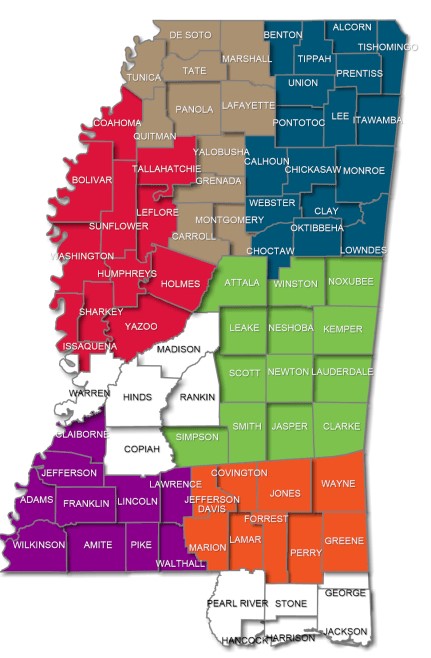 CoC Programs
Eligible applicants:
Literally homeless: 
unsheltered or sheltered
Chronically homeless: 
homeless for one year or longer with a disability condition 
Eligibly Activities:
CoC Rapid Rehousing 
Short-medium-term rental assistance and case management (TBRA type) 
Permanent Supportive Housing 
Long-term housing and case management 
Rental units are leased in agency’s name 

Contact your local for more information regarding CoC programs.
Resources for Veterans: SSVF
What is SSVF?
SSVF is designed to promote housing stability by rapidly re-housing homeless Veteran families and preventing homelessness for those at imminent risk.
Who is Eligible for SSVF?
To be eligible for Supportive Services, a person must:

Have served in the active military, naval, or air service and have a discharge status that is not dishonorable.

Be homeless or at imminent risk of becoming homeless.

Household income does not exceed 50% AMI for the household size and county
What Services SSVF provides
Case Management 
Rental Assistance
Utility Payment Assistance 
Deposit Payment Assistance (security and utility deposits)
Moving Cost
Agencies that received  SSVF Funds
Mississippi United To End Homelessness
Hancock Resource Center
Catholic Charities Inc
Region XII Commission of Mental Health
Assisted Unit Requirements
Assisted Units
Inspections
Lead Inspections
FMR & Rent Reasonableness
Inspections
Assisted units must meet minimum standards for safety, sanitation, and privacy in housing.
A visual inspection is required for all assisted units.  
Accompanying the habitability standards are checklists, which offer an optional format for documenting compliance with the appropriate standards.
Each funded program may have unique inspection forms, but…

As of October 2024, ALL HUD units must follow NSPIRE
Lead Inspections
A lead-based paint inspection is used to determine and report the presence and location of lead-based paint in target housing.

LEAD Inspections are triggered with homes built in the U.S. before 1978 are likely to have some lead-based paint. When the paint peels and cracks, it makes lead paint chips and dust.
Rent Reasonableness & Fair Market Rent
Rental assistance may be provided to eligible program participants only when the rent, including utilities (gross rent), for the housing unit: 
Does not exceed the Fair Market Rent (FMR) established by HUD for each geographic area, as provided under 24 CFR 888 and 24 CFR 982.503; and 
Complies with HUD’s standard of rent reasonableness, as established under 24 CFR 982.507.2 This requirement is in the ESG program Interim Rule at 24 CFR 576.106(d).
Testing your knowledge
What services works best….if
SSVF
You are evicting a Veteran?  

You are evicting a family who lost their income and will be moving into a shelter?

Domestic Violence situation and the partner would like to relocate?

An individual applies for your property and reviled to you that they are currently sleeping in their car?  

A disabled individual (SMI) who cannot maintain a job due to mental illness and received multiple evictions?
Homeless Prevention
National Domestic Violence Hotline 1-800-799-7233
Rapid Rehousing
CHOICE
Contact Info
Fredrick.davis@mshc.com 
https://www.mshomecorp.com/